Padlock
Kde dnes fungují chytré zámky…
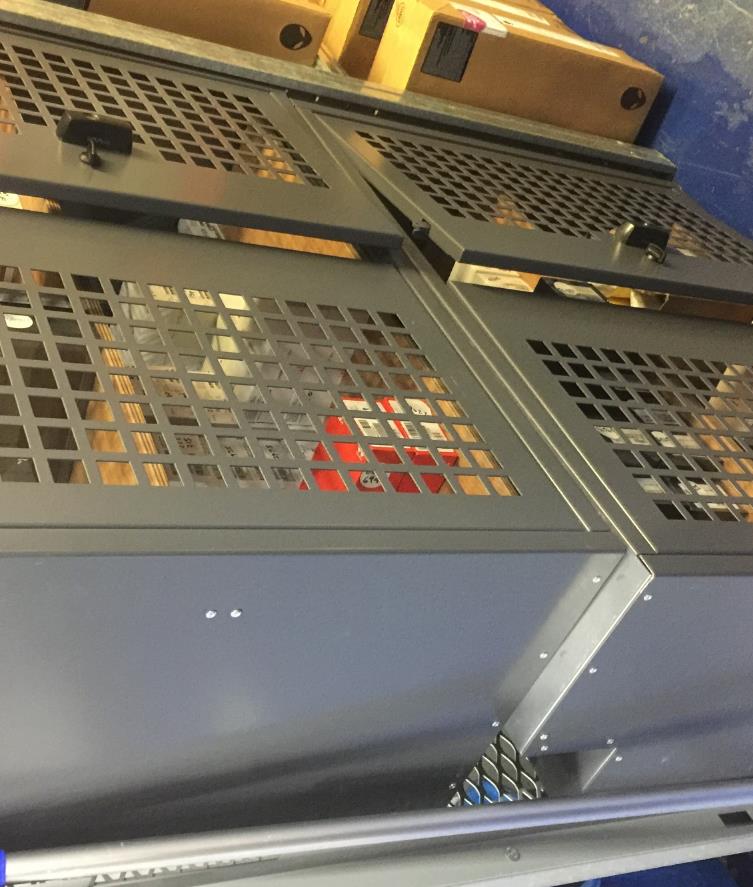 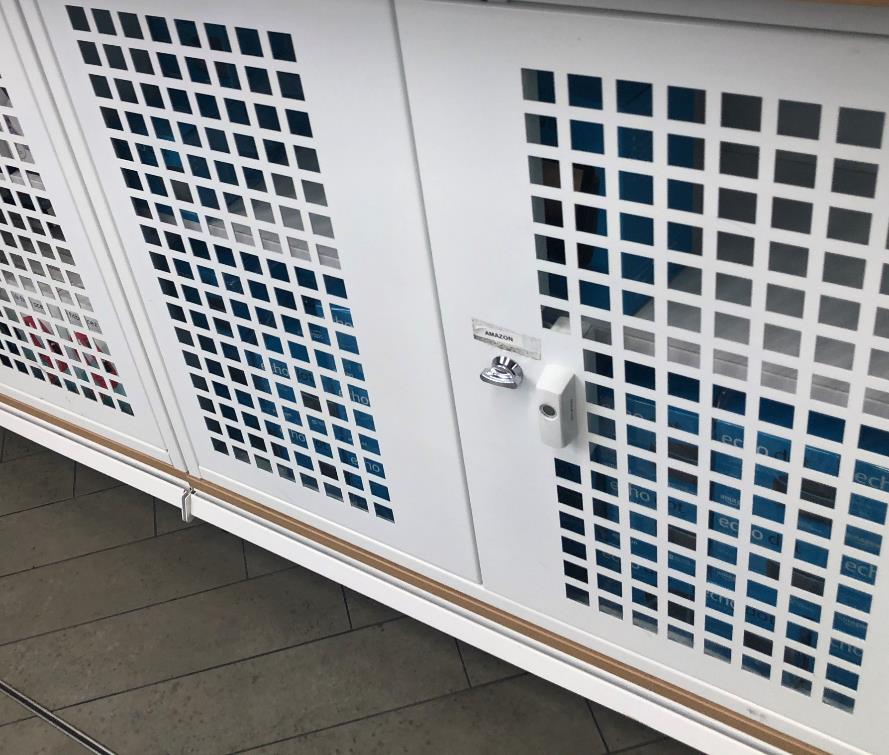 SAMPLE
Add your customer walk-through image of existing smart lock applications
SAMPLE
Add your customer walk-through image of existing smart lock applications
…kde nefunguji - ve vnitřních prostorech
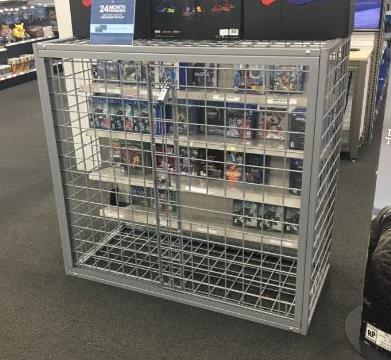 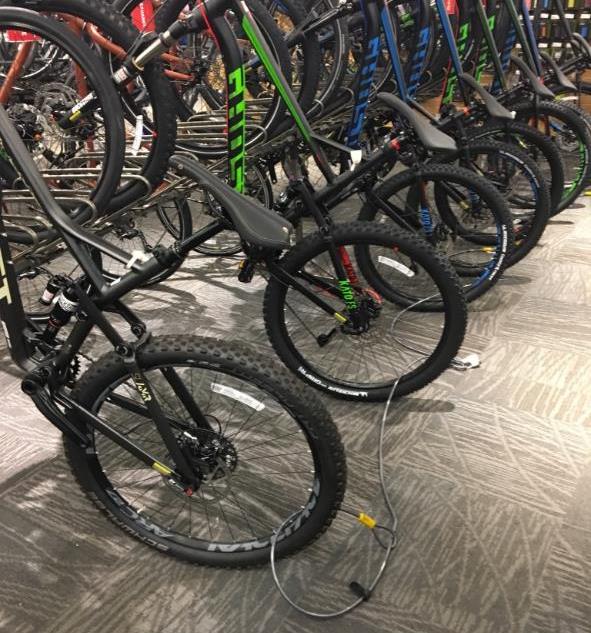 SAMPLE
Add customer walk-through image of mechanical locks that can be replaced with Padlock
SAMPLE
Add customer walk-through image of mechanical locks that can be replaced with Padlock
…a kde nefungují - ve venkovních prostorech
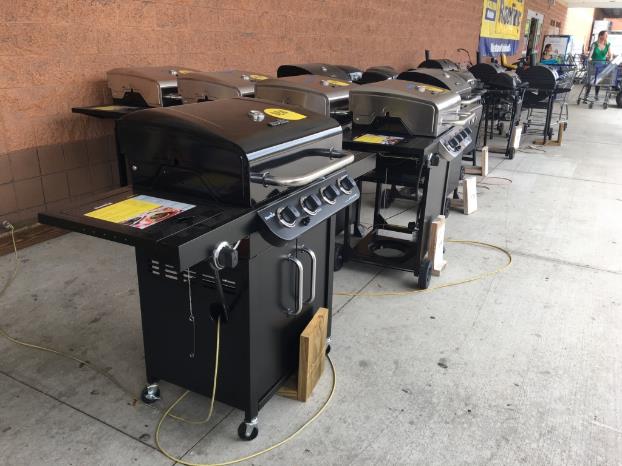 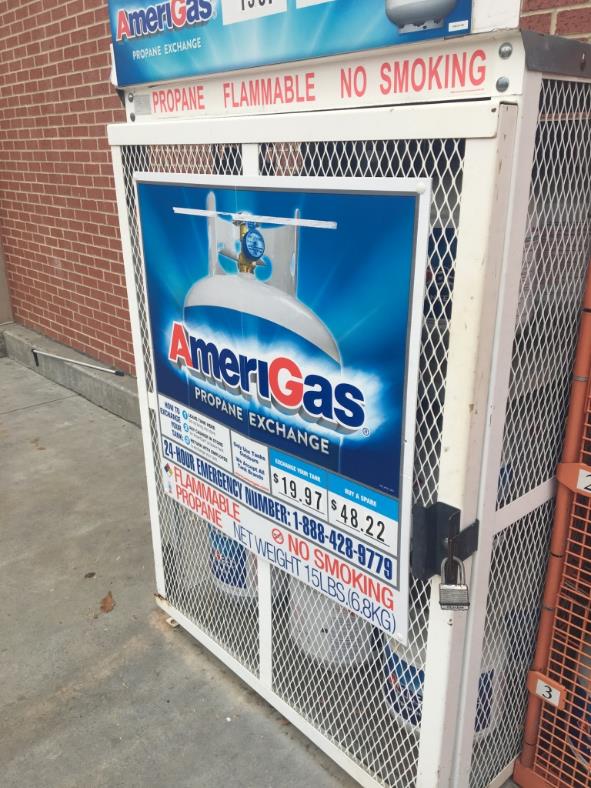 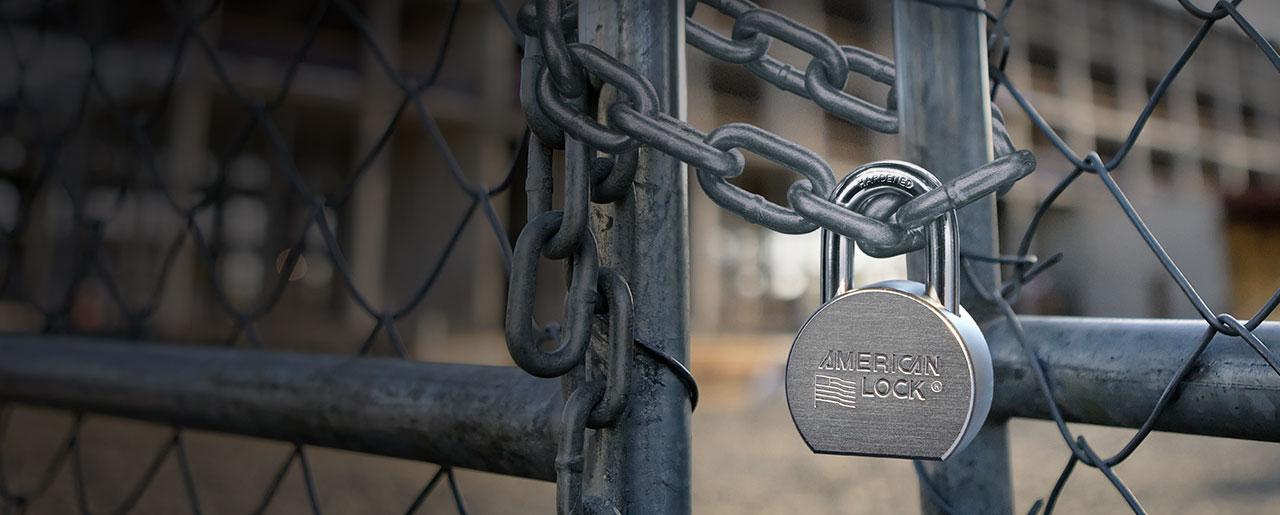 SAMPLE
Add customer walk-through image of mechanical locks that can be replaced with Padlock
SAMPLE
Add customer walk-through image of mechanical locks that can be replaced with Padlock
Limity mechanických visacích zámků..
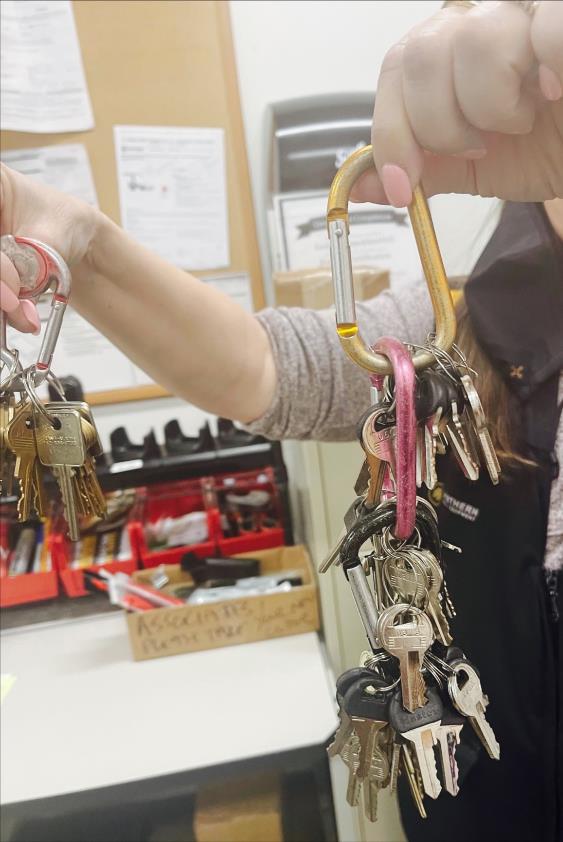 Limitující:

Časově náročná správa klíčů Riziko ztráty klíče
Náklady na překlíčování a změnu jádra 
Zapomenutí správného klíče způsobuje nepříjemnosti pro obchodního partnera a zákazníka
Klíče lze snadno zkopírovat 
Snadné zcizení a překonání zámku

Žádná auditní stopa nebo řízený přístup prostřednictvím softwaru
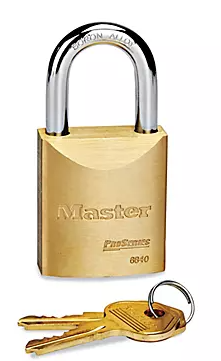 Omezení s mechanickými kombinovanými visacími zámky
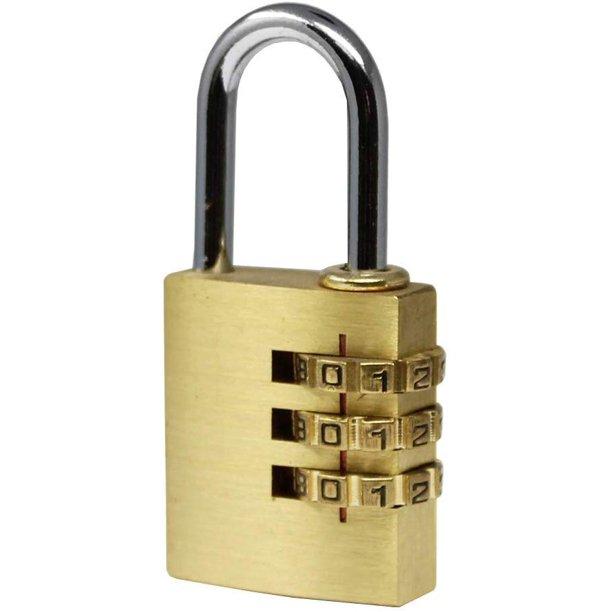 Omezující:

Nejsou tak bezpečné jako jejich protějšky s klíčem 
Riziko odkoukání kombinace 
Pouze 999 potenciálních kombinací kódů (3 kolečka) 
Snadná detekce správné polohy číselníku dotykem a hmatem 
Pokud je kód prolomený, někdo může potenciálně nakonfigurovat jiný kód, který zabrání majiteli následně otevřít visací zámek 
Snadné překonání zámku

Žádná auditní stopa nebo řízený přístup prostřednictvím softwaru
Omezení s elektronickými visacími zámky
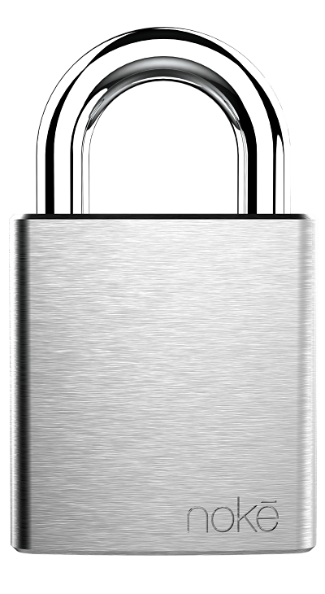 Omezení

Vyšší pořizovací cena než mechanických visacích zámků 
Včetně baterií – Typická životnost 2 až 3 roky před výměnou 
Omezený venkovní výkon baterie - kvůli horku nebo chladu
Vyšší celkové náklady na vlastnictví až po výměnu stovek (nebo dokonce tisíců) baterií se rozprostírají na obrovském počtu míst 
Celkové náklady na výměnu baterie zahrnují baterie, cestu servisního technika a potenciální náklady na přeprogramování 
Pokud je baterie vybitá, hrozí vysoké riziko výpadku kvůli zamezení přístupu ke kritické infrastruktuře
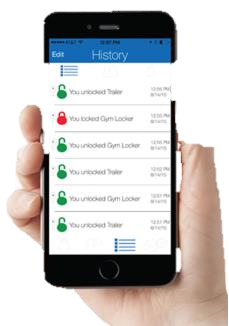 Solution (B)
Spravovaný přístup & Auditní stopa s OneKEY and LIVE přístupem
Jediný klíč pro správu, zabezpečení a sledování přístupu k vašim nejdůležitějším aktivům – uvnitř i vně.
LIVE Access Software
Padlock
OneKEY
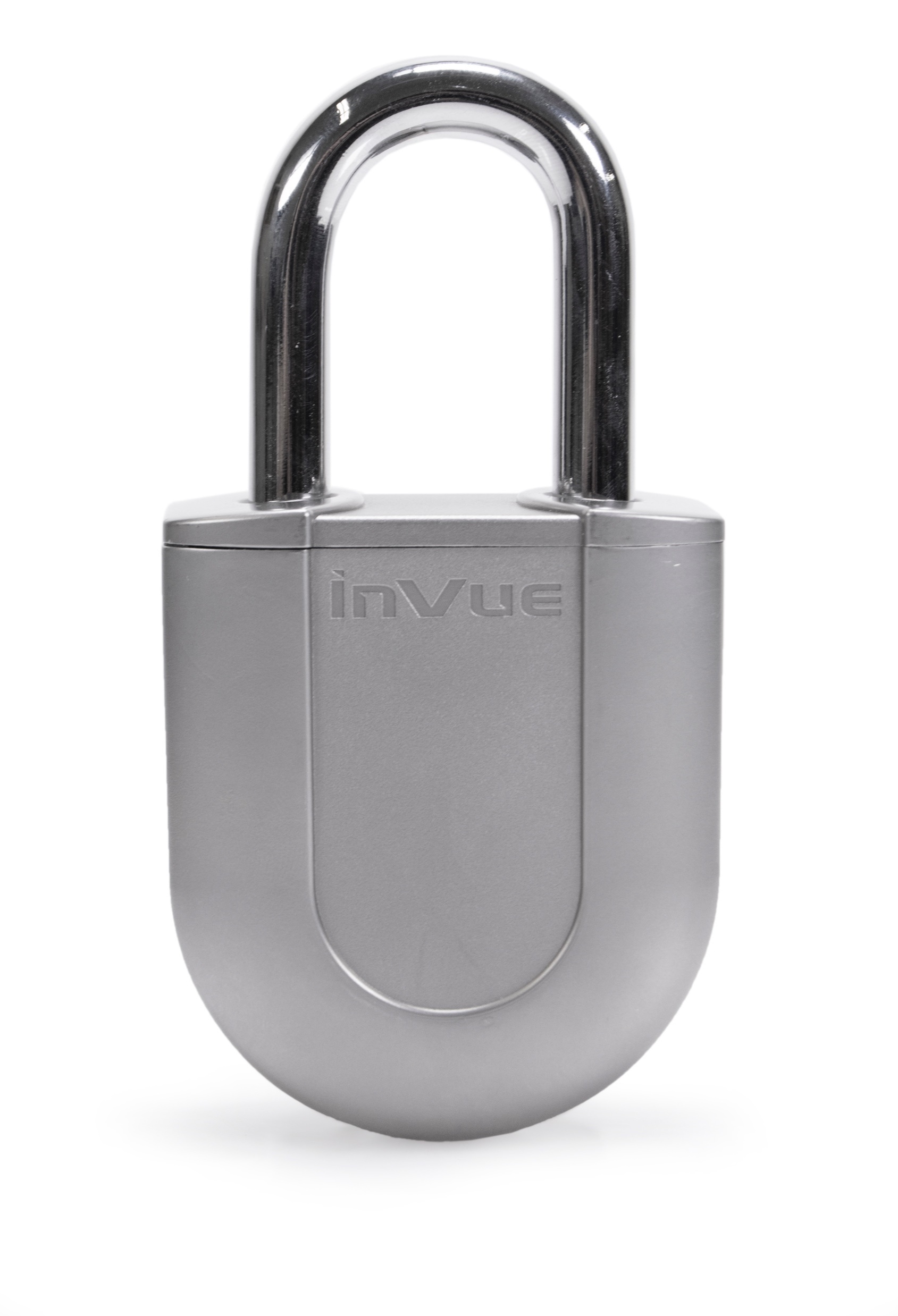 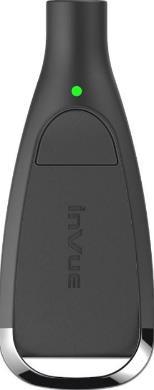 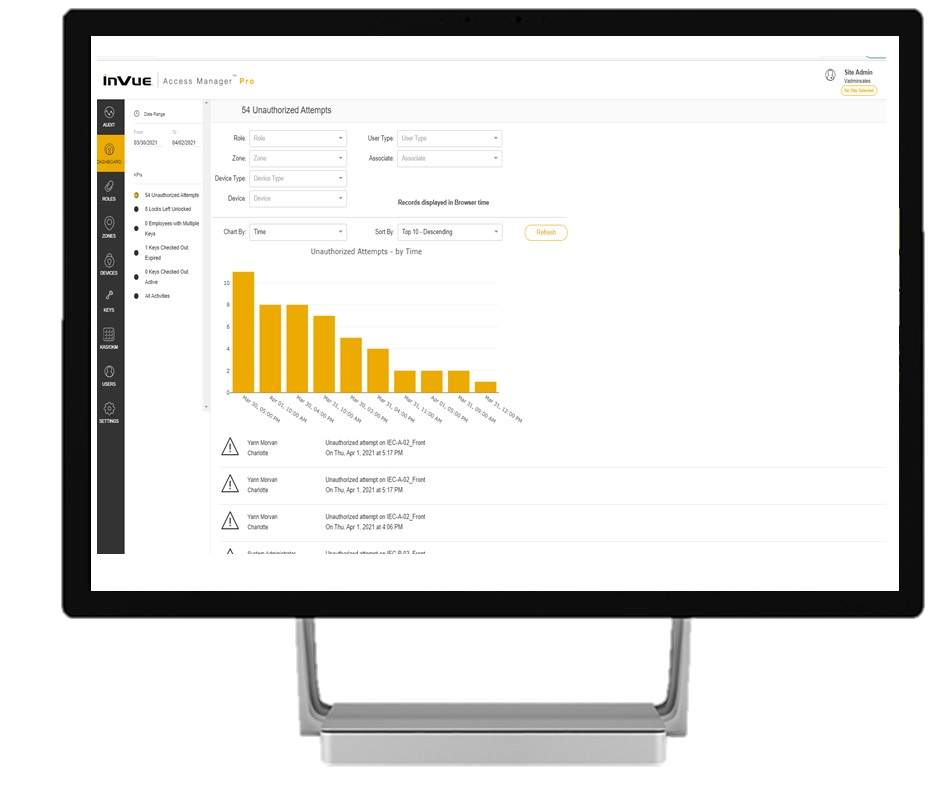 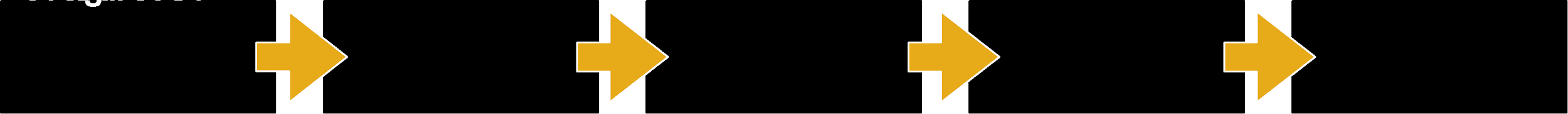 Kompletní řešení řízení přístupu
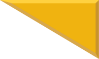 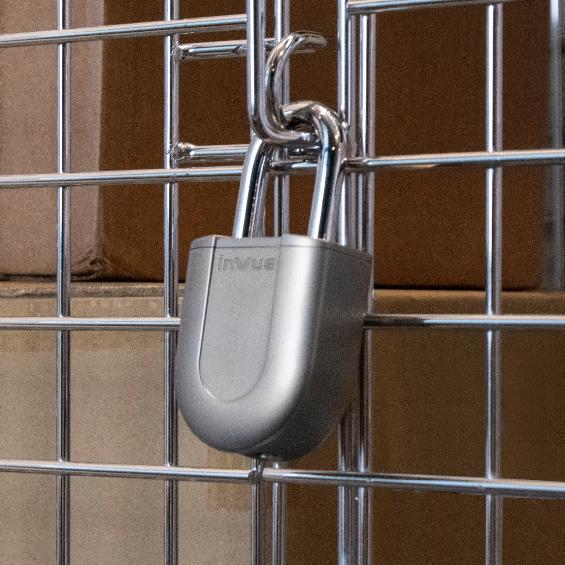 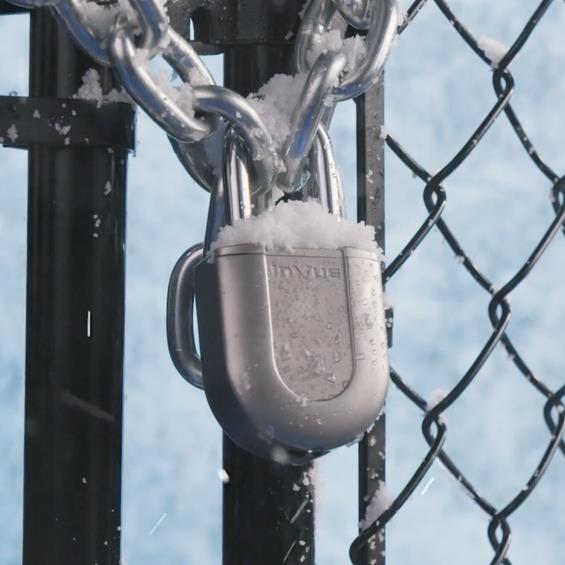 Nový
Visací zámek
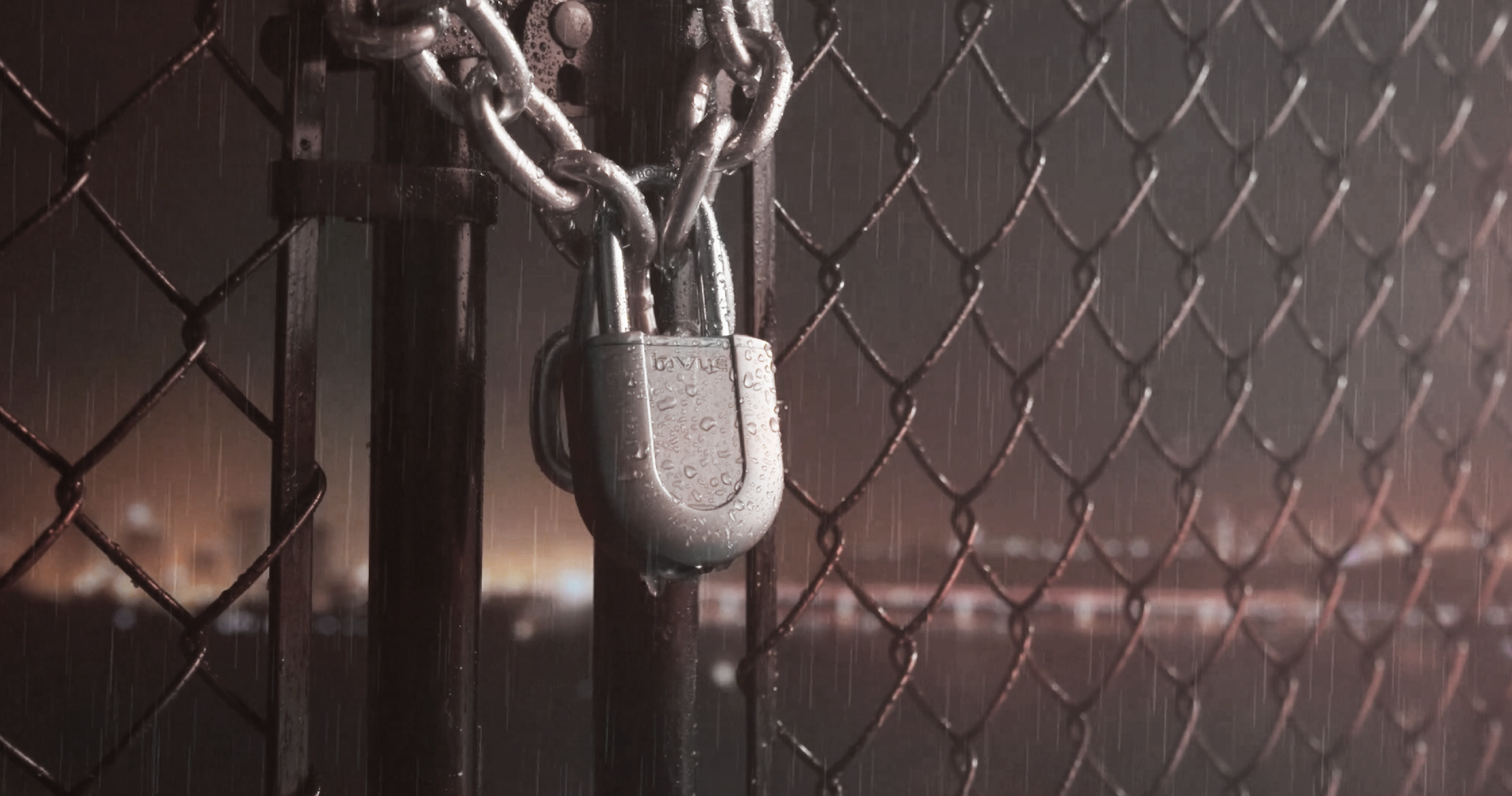 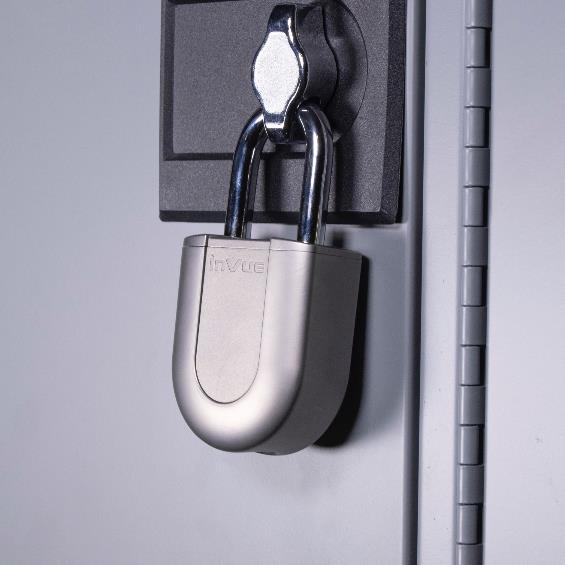 Řízený přístup. Jakékoli prostředí. Žádné baterie.
Padlock
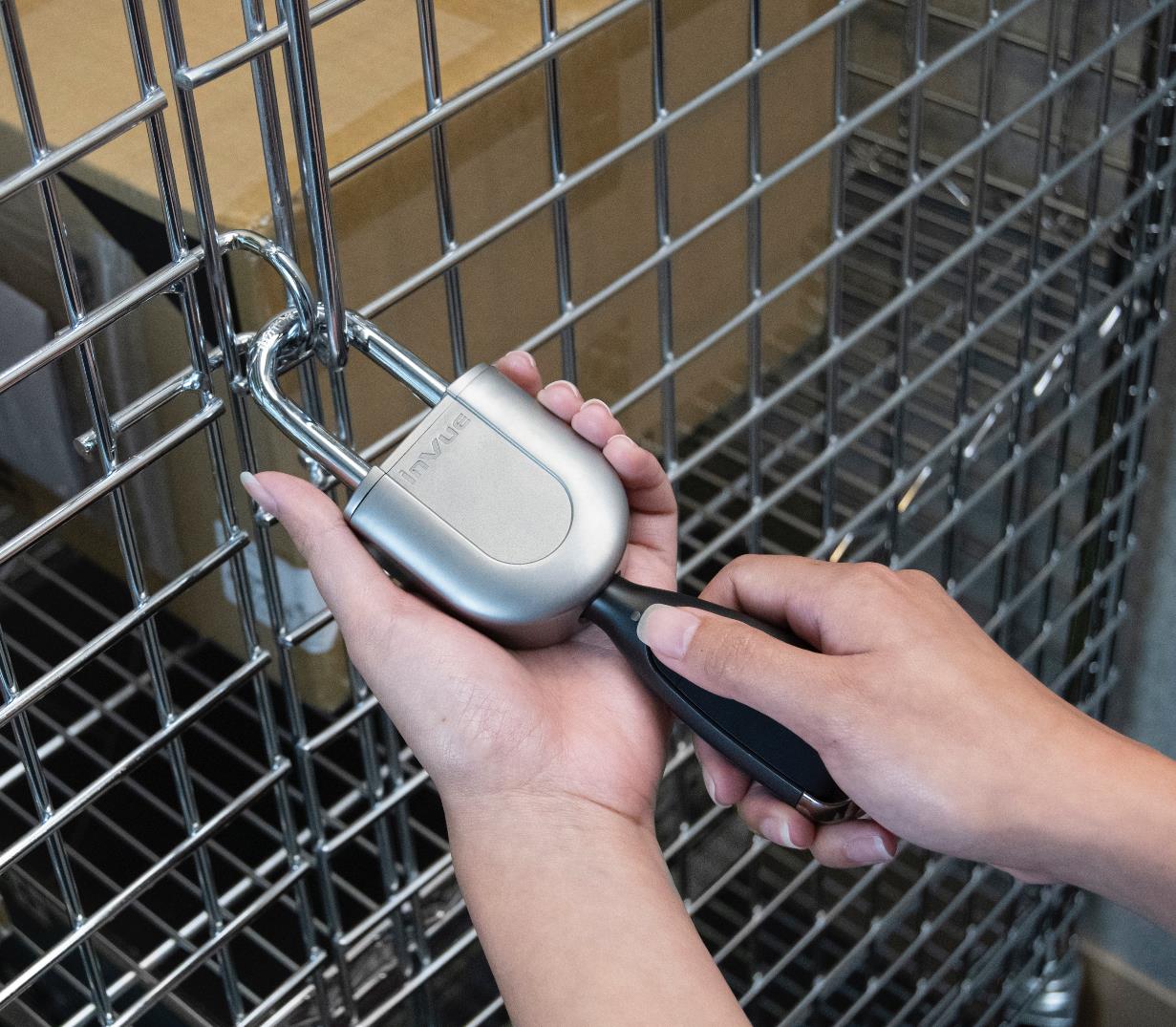 Kontrolovaný přístup
Zónová oprávnění a 100% auditní záznam uživatelských interakcí.
Jakékoliv prostředí
Odolné proti vypáčení a přerušení, nejvyšší odolnost proti proříznutí a outdoorové hodnocení pro ochranu čehokoli a kdekoli za každého počasí.
Žádné baterie
Provoz s přenosem energie pomocí OneKEY eliminuje potřebu baterií, aby byly zajištěny nejnižší celkové náklady na vlastnictví.
Navrženo tak, aby poskytovalo maximální kontrolu a bezpečnost v těch nejextrémnějších podmínkách.
Žádná baterie
bez údržby
Přísně testováno
ASTM F883 & EN16864
Tloušťka třmenu
6.5mm nebo 9 mm
Padlock
Tělo zámku
Kalená ocel
Délka třmenu
25mm, 50mm nebo 100 mm
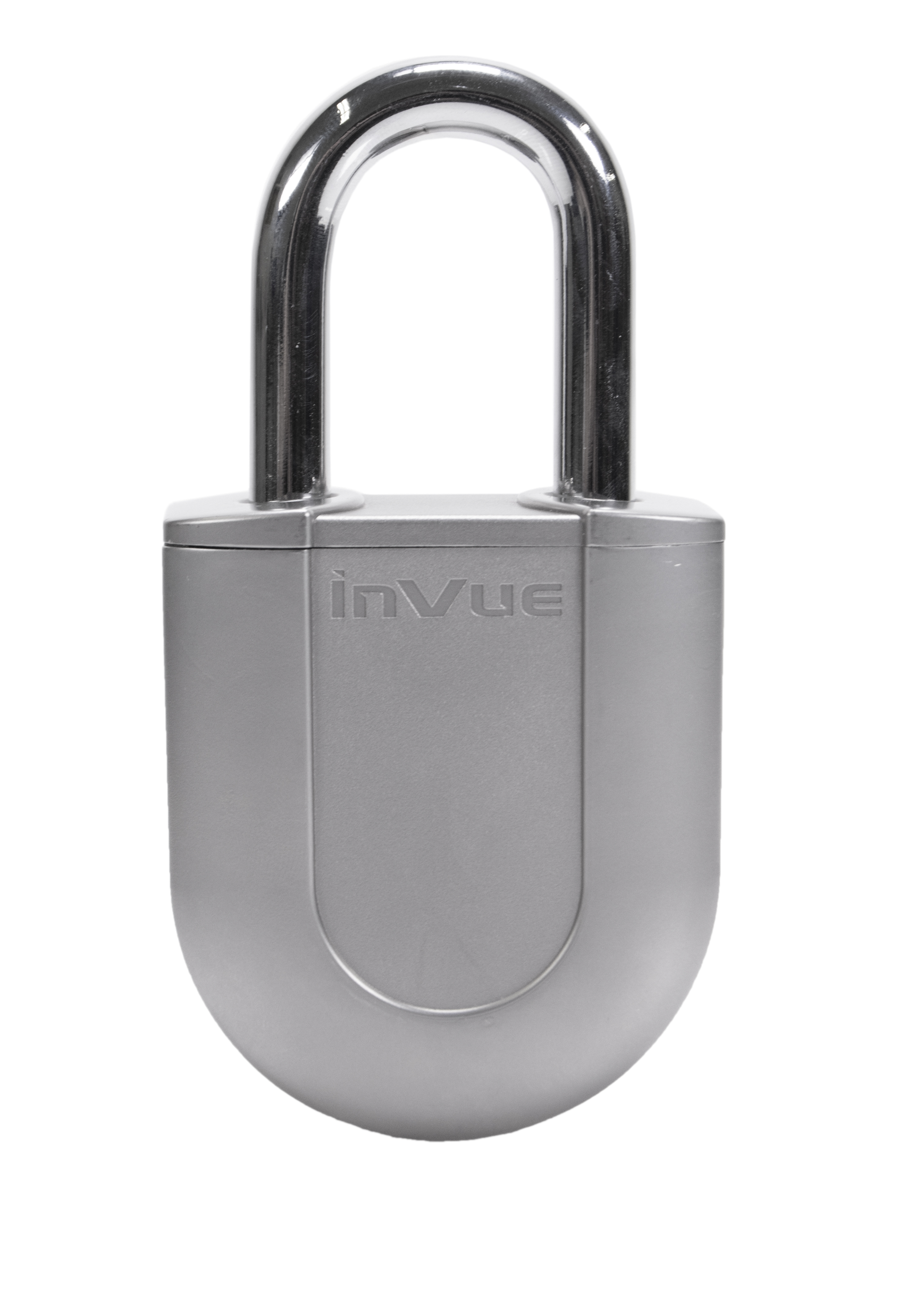 Odolnost proti vodě
IP67 – Při západce
IP42 – při odjištění
Materiál třmenu
Ocel kalená bórem
Provozní teplota
-30C to 60C
Váha
 od 680g
Certifikace
CE , UKCA, NOM, RCM, WPC, KC, ICASA
Možnost krytu proti proříznutí
Zakrytá verze pro maximální bezpečnost
Ochranný návlek
Volitelný kryt pro ochranu před sněhem, pískem, sluncem a opakovaným nárazům
Přísně testováno proti ASTM F883 and EN16864

Životní cyklus 
Koroze 
Odolnost proti vrtání 
Okov zkroucení 
Řezání okovem 
Tah okovu 
Nízkoteplotní dopad 
Manuální útok 
ESD útok 
Magnetický útok 
Pád 
Ponoření do vody 
Prachotěsný
atp..
Hodnocení proti přeříznutí (ASTM F883 a EN16864)
9.0 mm
Anti-Cut
6.5 mm
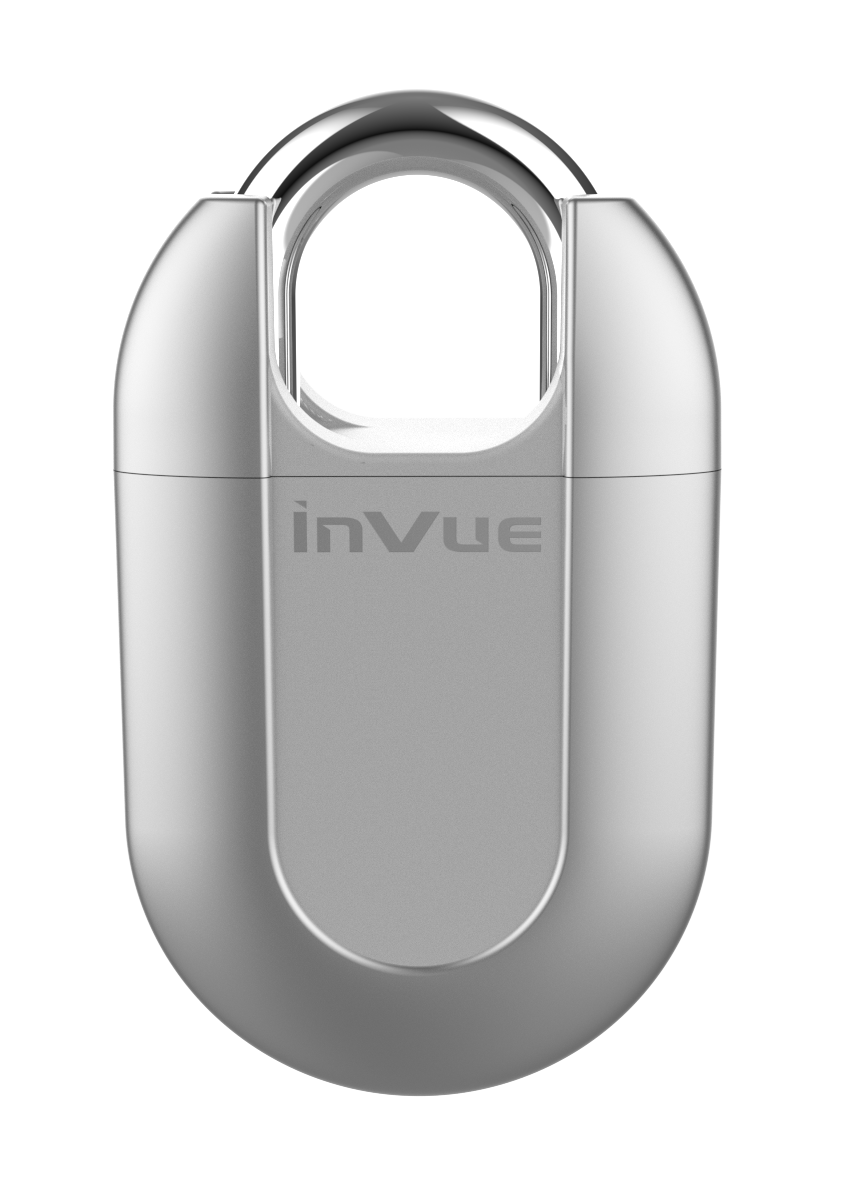 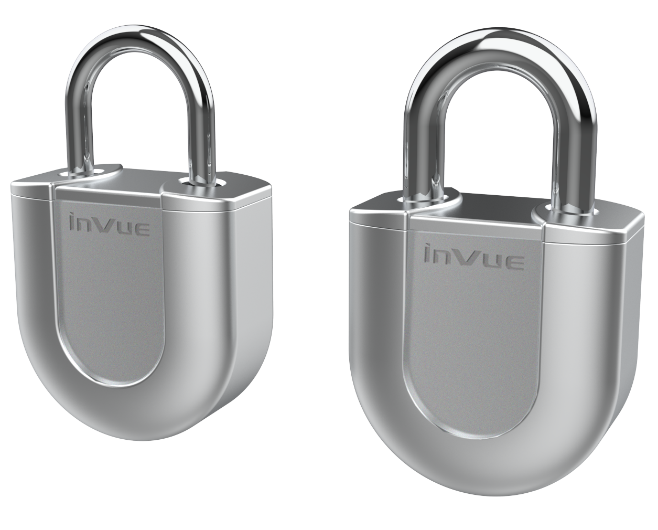 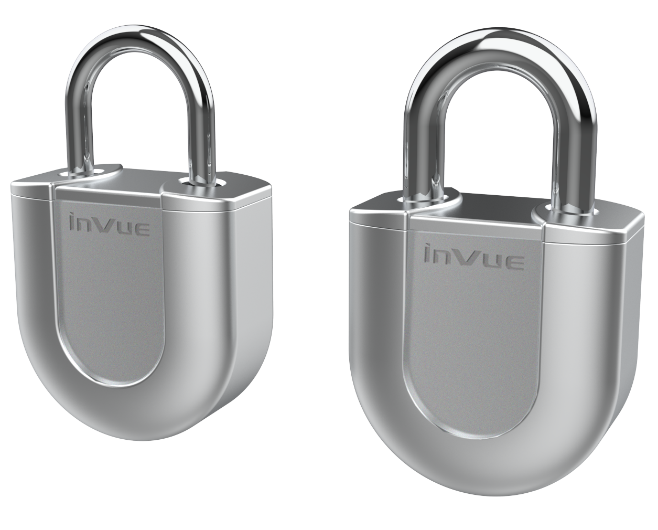 PL60209-XXX
PL60209-025-ACC
PL60206-XXX
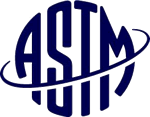 N/A
Grade 6
Grade 6
F883
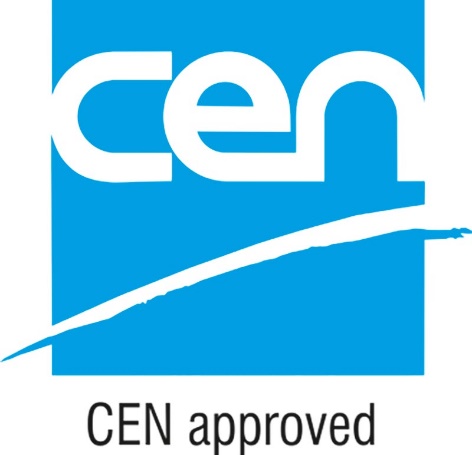 Grade 6
Grade 4
Grade 3
EN16864
Available in a variety of shackle options
Výška třmenu
Anti-Cut verze
Průměr třmenu
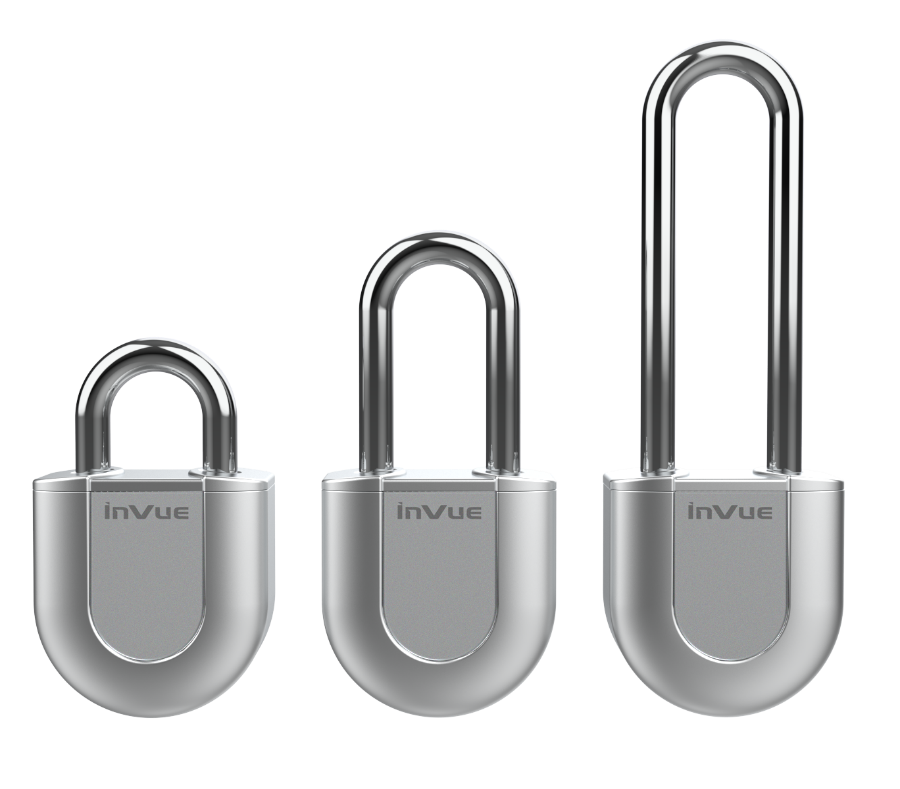 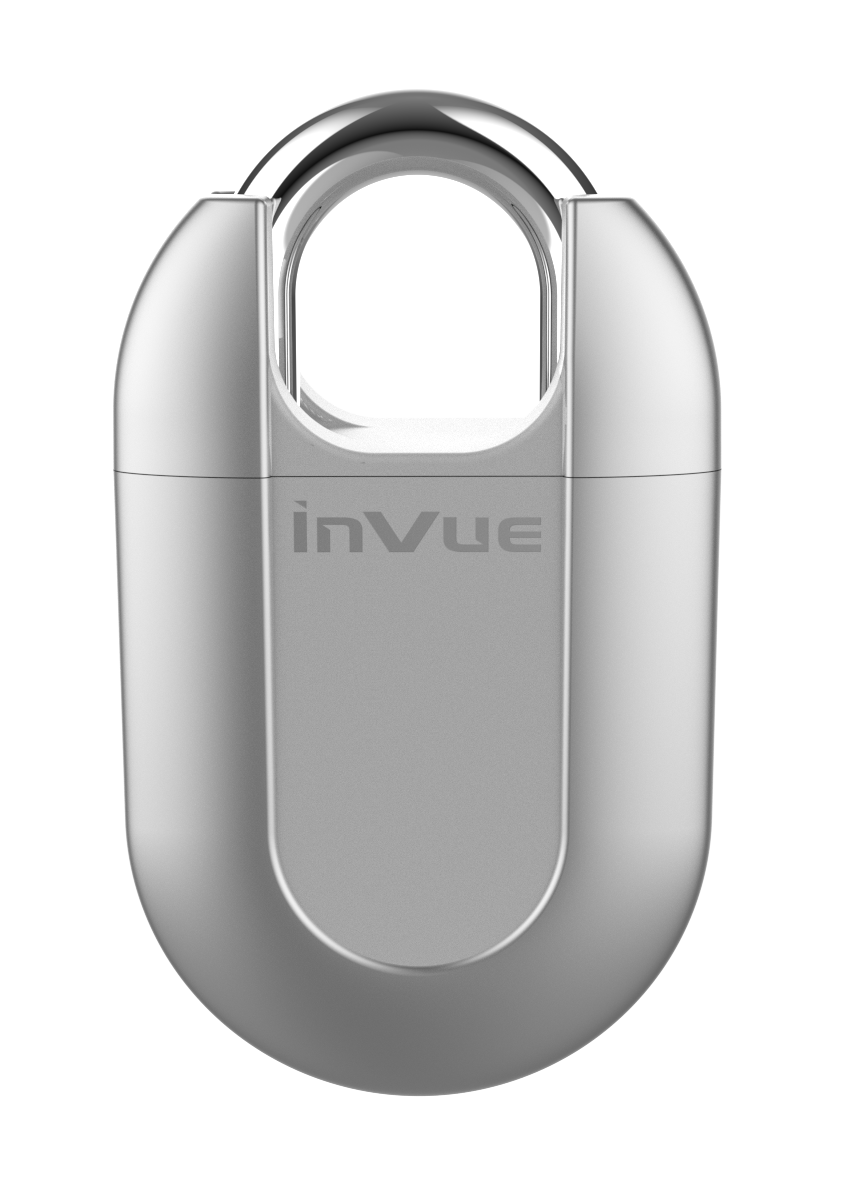 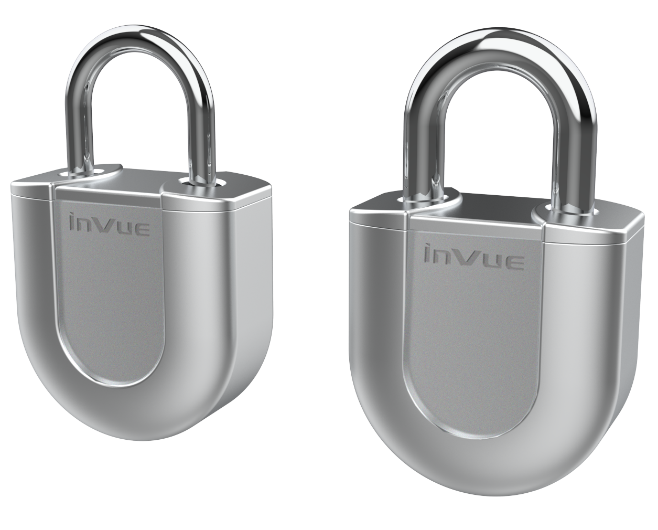 Anti-Cut verze 
(Zahalená varianta)
Dostupný pouze v 9mm/25mm
9mm
6.5mm
25mm
100mm
50mm
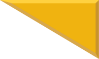 Designed to provide the best application experience
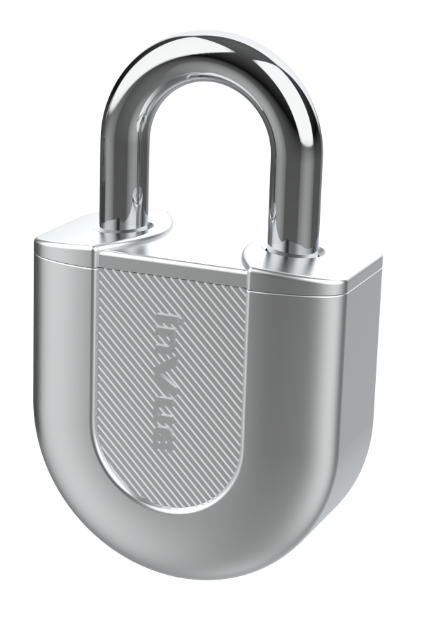 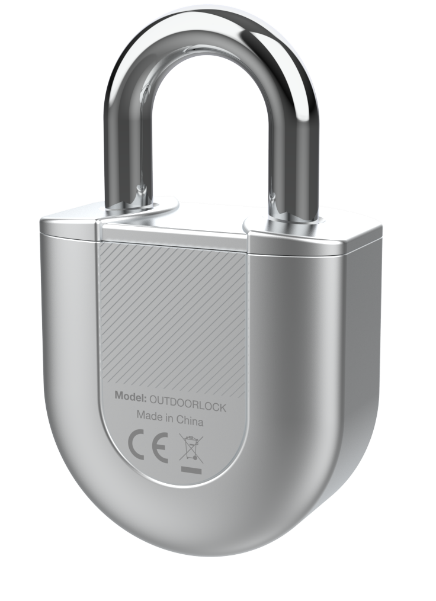 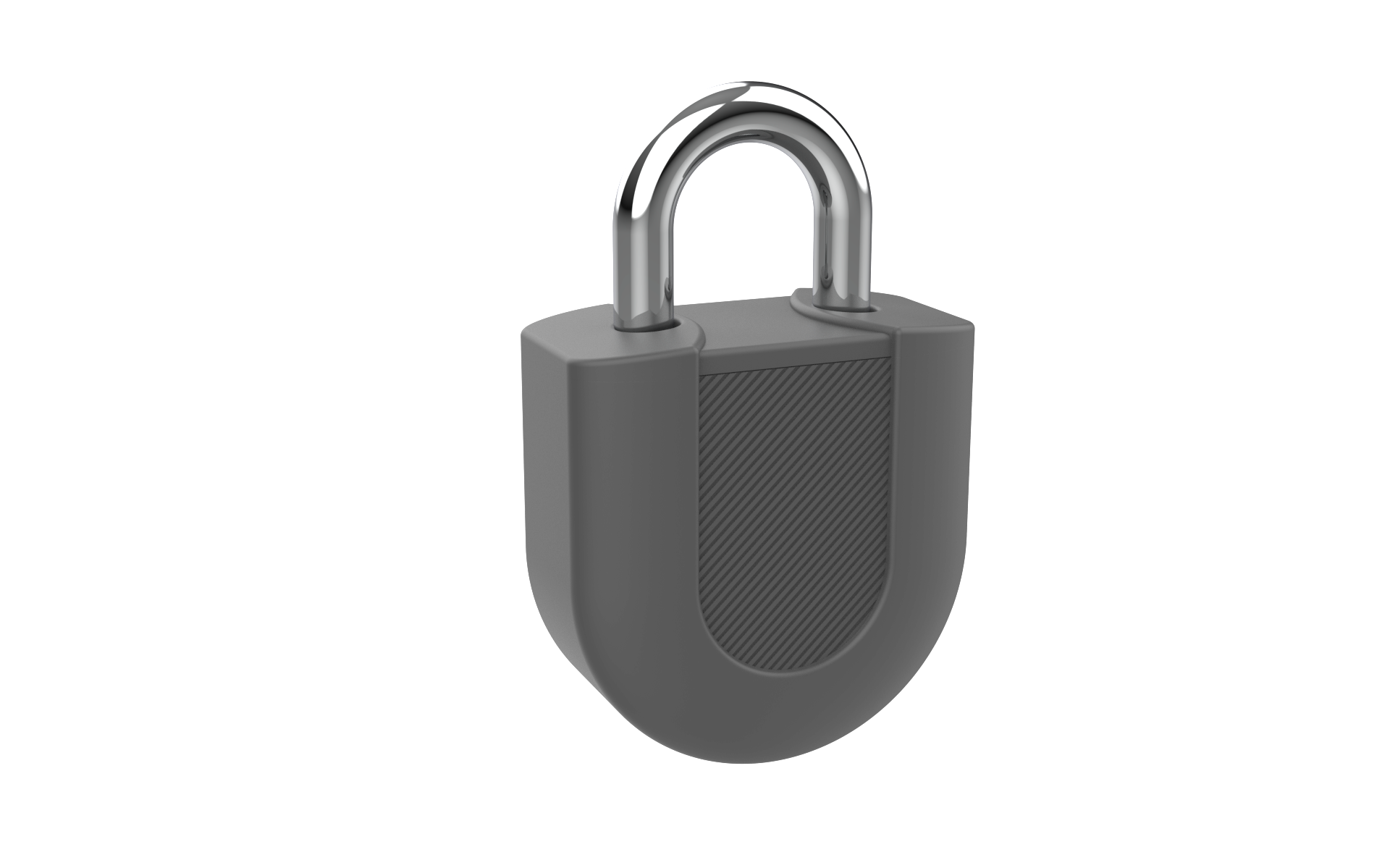 Třmen
Bórem kalená ocel
Volitelný ochranný kryt Dodatečná ochrana proti sněhu, písku, slunci a nárazu
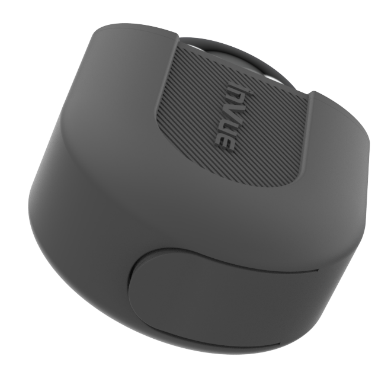 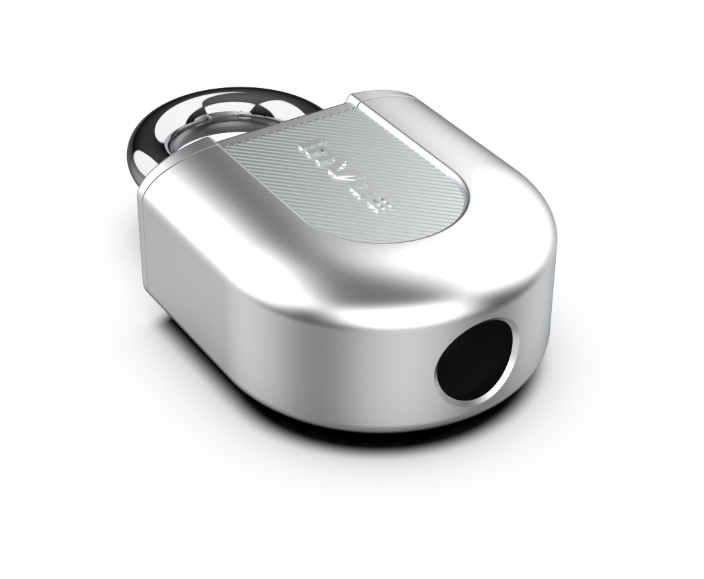 Značky shody Sériové číslo - Laserem leptané
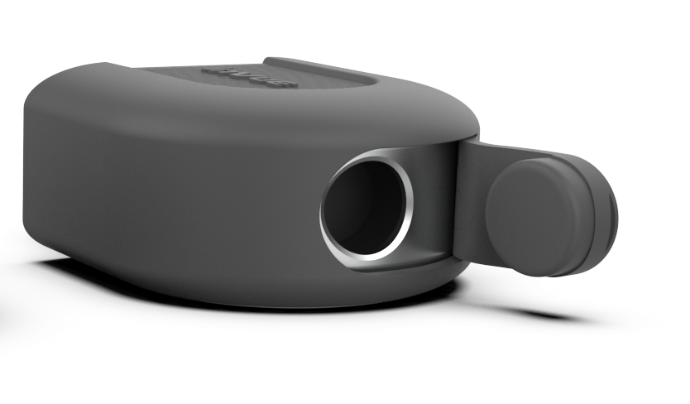 Tělo zámku
kalená ocel
IR vstup
Možnost nasazení visacího zámku – s cestou upgradu na LIVE Přístup
Nepřipojené prostředí – Bez LIVE Přístupu Software
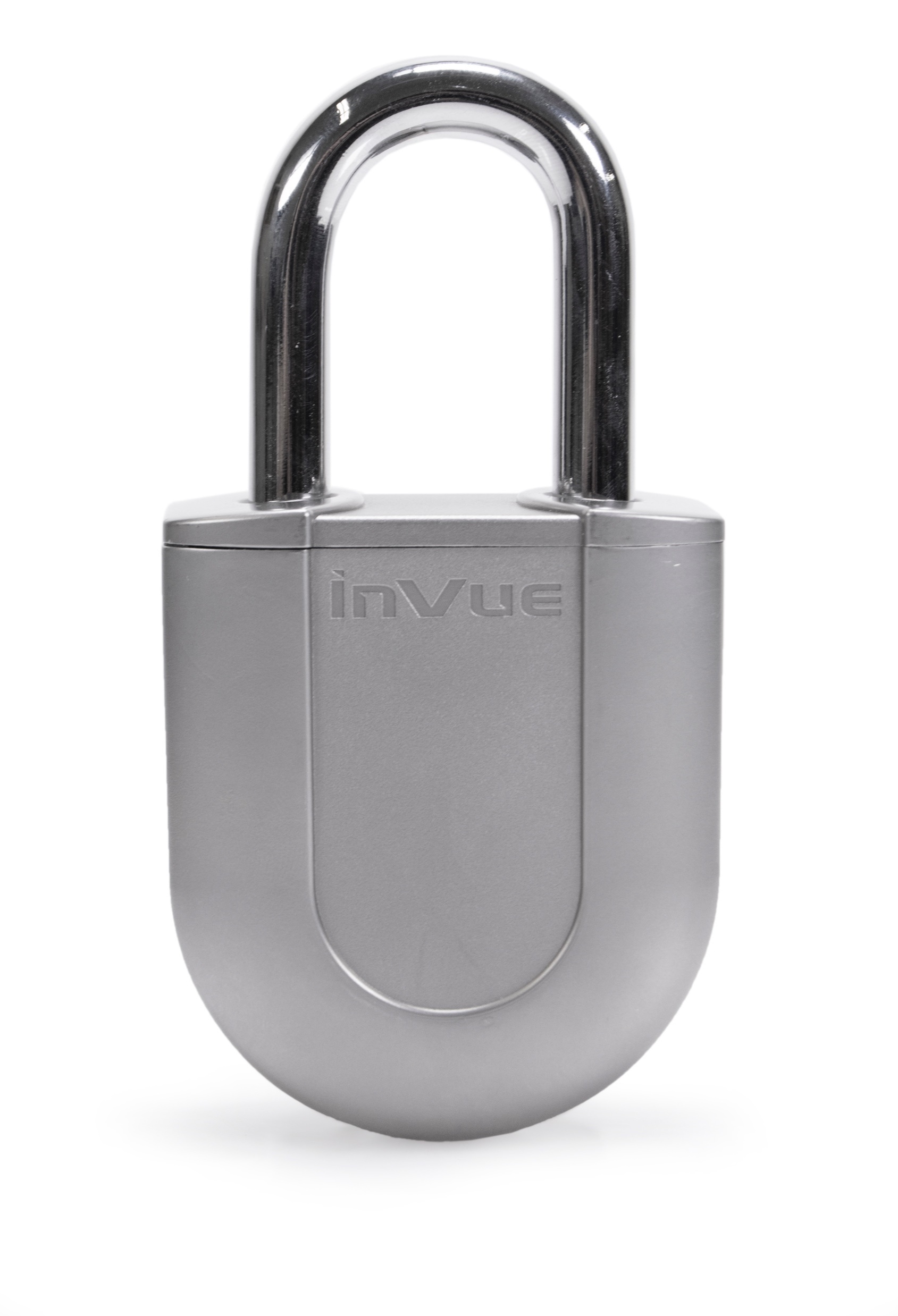 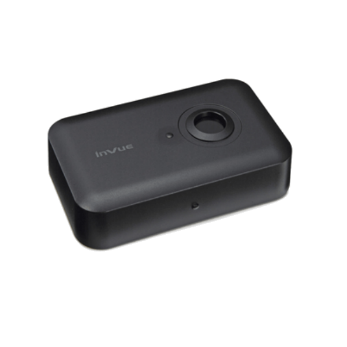 +
+
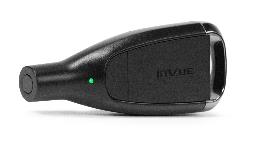 OneKEY 
Programming Station
Padlock
OneKEY
Přístup jedním klíčem zabezpečený kódem definovaným na webu (SDC) 
12hodinový časový limit klíče
Příklad nasazení visacího zámku ve velké prodejně pro kutily v USA
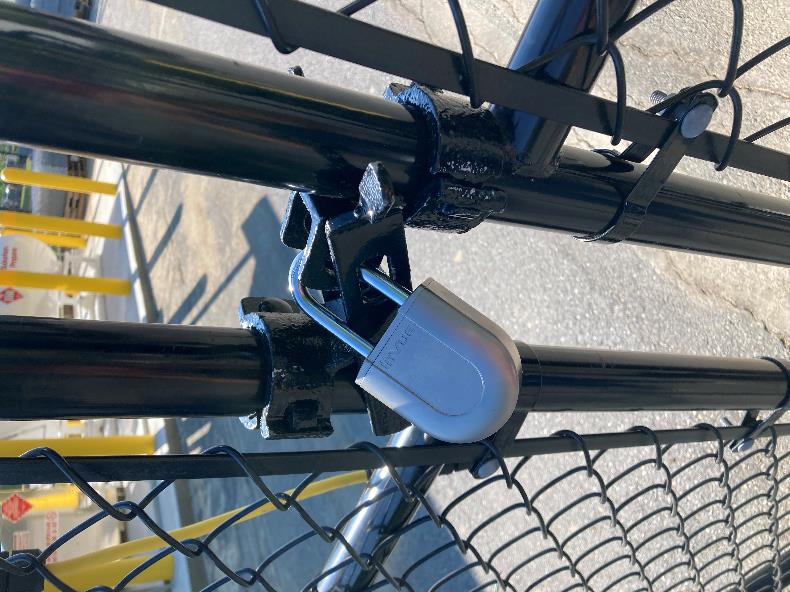 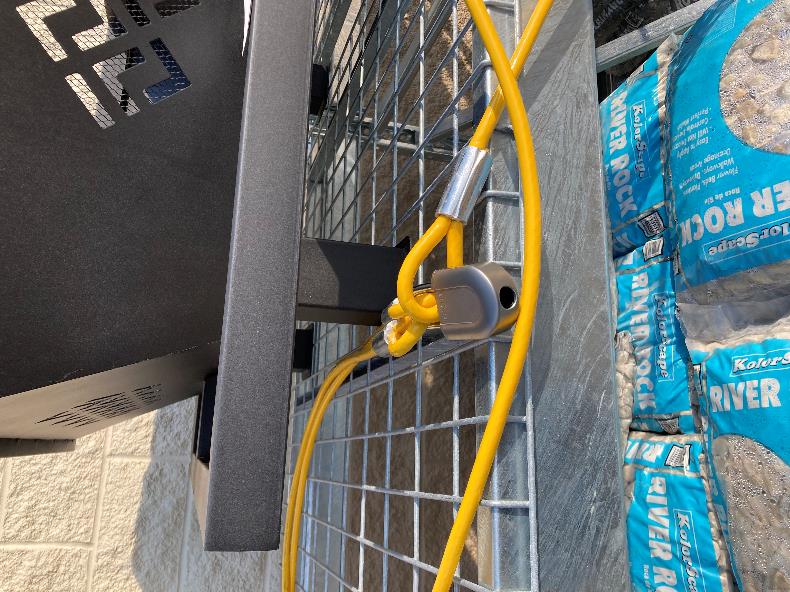 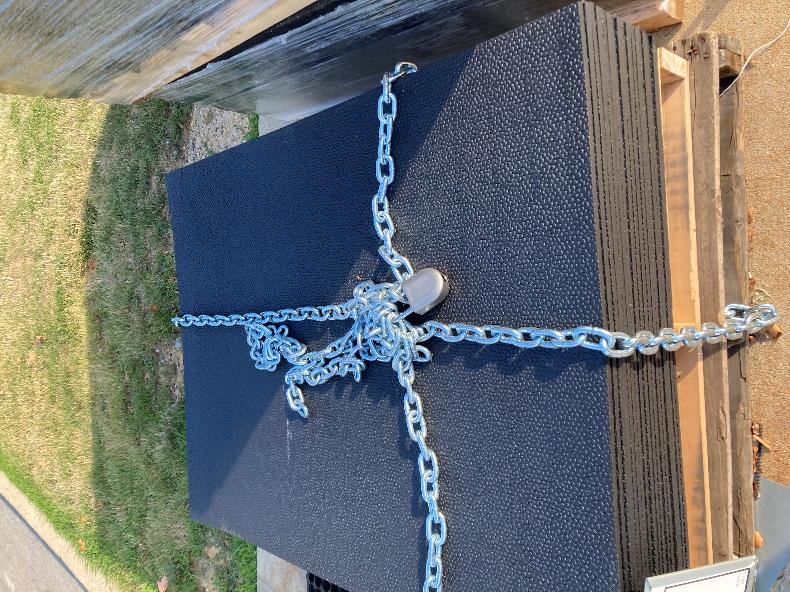 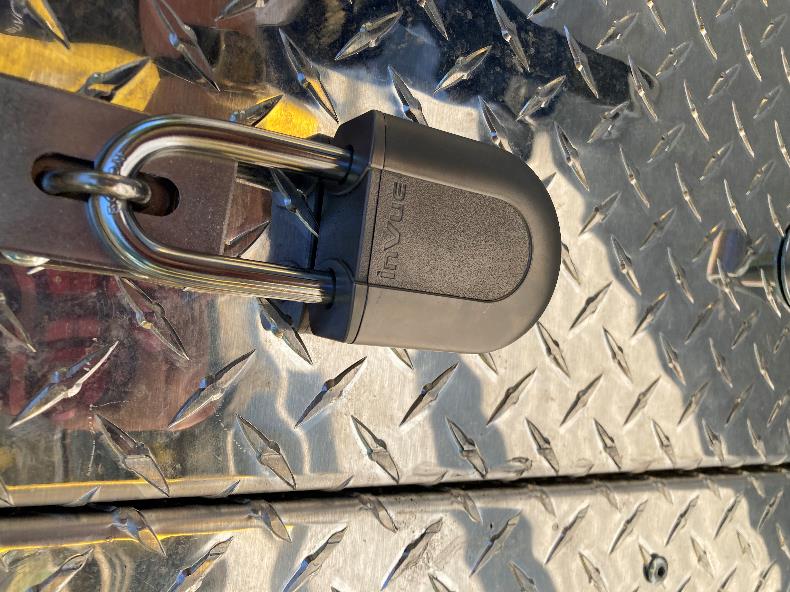 Thank You!